CSE 451: Operating Systems
Section 6
Project 2b; Midterm Review
Project 2b
Parts 4, 5 and 6 of project 2
Due at 11:59pm, Wednesday November 17
11/4/10
2
Part 4: web server
web/sioux.c – singlethreaded web server
Read in command line args, run the web server loop
11/4/10
3
Part 4: web server
web/sioux_run.c – the web server loop
Open a socket to listen for connections (listen(2))
Wait for a connection (accept(2))
Handle connection:
Parse the HTTP request
Find and read the requested file
Send the file back
Close the connection
11/4/10
4
Thread pools
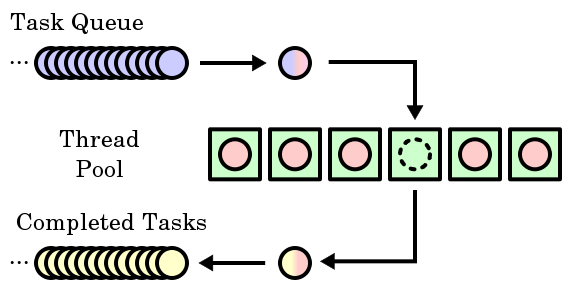 Image from http://en.wikipedia.org/wiki/Thread_pool_patternMore info: http://www.ibm.com/developerworks/java/library/j-jtp0730.html
11/4/10
5
What you need to do
Make the web server multithreaded
Create a thread pool
Suggestion: create separate thread_pool.h, thread_pool.c
Wait for a connection
Find an available thread to handle the request
Request waits (where?) if all threads busy
Once the request is handed to a thread, it uses the same processing code as before
11/4/10
6
Hints
Each connection is identified by a socket file descriptor returned by accept(2)
File descriptor (fd) is just an int
Threads should sleep while waiting for a new connection
Condition variables are perfect for this
11/4/10
7
Hints
Don’t forget to protect any global variables
Use mutexes and CVs from part 2
Develop and test with pthreads initially
Use only the sthread.h interface
Mostly modify sioux_run.c, and your own files
11/4/10
8
Part 5: preemption
What we give you:
Timer interrupts
Function to turn interrupts on and off
Synchronization primitives atomic_test_and_set, atomic_clear
x86 architecture only
11/4/10
9
Part 5: preemption
What you have to do:
Add code that will run every time a timer interrupt is generated
Add synchronization to your part 1 and part 2 implementations so that everything works with preemptive thread scheduling
Can be done independently of part 4
11/4/10
10
sthread_preempt.h
/* Start preemption - func will be called
 * every period microseconds
 */
void sthread_preemption_init
  (sthread_ctx_start_func_t func,
   int period);

/* Turns interrupts on (LOW) or off (HIGH)
 * Returns the last state of the
 * interrupts
 */
int splx(int splval);
11/4/10
11
sthread_preempt.h
/* atomic_test_and_set - using the native
 * compare and exchange on the Intel x86.
 *
 * Example usage:
 *   lock_t lock;
 *   while(atomic_test_and_set(&lock))
 *     {} // spin
 *   _critical section_
 *   atomic_clear(&lock); 
 */
int atomic_test_and_set(lock_t *l);
void atomic_clear(lock_t *l);
11/4/10
12
Signals
Used to notify processes of events, asynchronously
Every process has a signal handler table
When a signal is sent to a process, OS interrupts that process and calls the handler registered for that signal
11/4/10
13
Signal manipulation
A process can:
Override the default signal handlers usingsigaction(2)
Block / unblock signals with sigprocmask(2)
Send a signal via kill(2)
Signals:
SIGINT (CTRL-C), SIGQUIT (CTRL-\), SIGKILL, SIGFPE, SIGALRM, SIGSEGV…
11/4/10
14
What you need to do
Add a call to sthread_preemption_init() as the last line in your sthread_user_init() function
sthread_preemption_init() takes a pointer to a function that will be called on each timer interrupt
This function should cause thread scheduler to switch to a different thread!
11/4/10
15
What you need to do
Add synchronization to critical sections in thread management routines
Think: what would happen if the code was interrupted at this point?
Would it resume later with no problems?
Could the interrupting code mess with any variables that this code is currently using?
Don’t have to worry about simplethreads code that you didn’t write (i.e. sthread_switch): already done for you
11/4/10
16
Interrupt disabling
Thread-safe
Non-thread-safe
/* returns next thread
 * on the ready queue */
sthread_t sthread_user_next() {
  sthread_t next;
  next = sthread_dequeue                (ready_q);
  if (next == NULL)
    exit(0);
  return next;
}
sthread_t sthread_user_next() {
  sthread_t next;
  int old = splx(HIGH);
  next = sthread_dequeue               (ready_q);
  splx(old);
  if (next == NULL)
    exit(0);
  return next;
}
11/4/10
17
Atomic locking
So what is atomic_test_and_set() for?
Primarily to implement higher-level synchronization primitives (mutexes, CVs)
One way to think about preemption-safe thread library:
Disable/enable interrupts in “library” context
Use atomic locking in “application” context
11/4/10
18
Race conditions and testing
How can you test your preemption code?
How can you know that you’ve found all of the critical sections?
11/4/10
19
Part 6: report
Covers all parts of project 2
Discuss your design decisions
Performance evaluation:
Measure throughput and response time of your web server using web benchmarking tool
Vary the number of threads and number of “clients”
Present results in graphical form
Explain results: expected or not?
11/4/10
20
Project 2 questions?
11/4/10
21
Midterm
Concepts to know:
11/4/10
22
The kernel
Kernel mode vs user mode
How these modes differ conceptually and from the CPU's point of view
How we switch between the two
Interrupts
11/4/10
23
System calls
What they are
What they do
How they do it
What hardware is involved
Who uses them and when
11/4/10
24
Processes and threads
Kernel processes, kernel threads, and user threads
How these differ from one another
Context switching
Process and thread states
fork, exec, wait
11/4/10
25
Scheduling
Different scheduling algorithms and their tradeoffs
Average response time, various “laws”
Starvation
Cooperative vs. preemptive scheduling
11/4/10
26
Synchronization
Critical sections
Locks and atomic instructions
Mutexes, semaphores, and condition variables
Monitors
Ways to detect / avoid deadlock
11/4/10
27
Memory management
Paging
Segmentation
Address translation
Page tables
Page replacement
11/4/10
28
Tips
Focus on lecture slides
Review textbook, section slides and project writeups to emphasize key concepts and fill in gaps
On Friday:
Arrive early
Focus on key points
Work quickly; finish easy problems first
11/4/10
29
11/4/10
30
Semaphores vs. CVs
Condition variables
Semaphores
Used in apps
wait() does not always block the caller
signal() either releases a blocked thread, if any, or increases semaphore counter
Typically used in monitors
wait() always blocks caller
signal() either releases a blocked thread, if any, or the signal is lost forever
11/4/10
31